A INDÚSTRIA DE ENERGIA EÓLICA
Panorama e Perspectivas
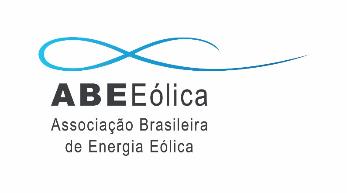 Audiência Câmara Deputados - CDEICS
28 de Novembro de 2018
QUEM SOMOS
Fundada em 2002, a ABEEólica é uma instituição sem fins lucrativos que congrega e representa o setor de energia eólica no País. 
A ABEEólica contribui, desde a sua fundação, de forma efetiva, para o desenvolvimento e o reconhecimento da energia eólica como uma fonte limpa , renovável, de baixo impacto ambiental, competitiva e estratégica para a composição da matriz energética nacional.
Missão: Inserir e sustentar a produção de energia eólica como fonte da matriz energética nacional, promovendo a competitividade, consolidação e sustentabilidade da indústria de energia eólica.
Visão: Ser reconhecida como a associação que representa de forma legítima, ética e transparente a cadeia produtiva da indústria.
Valores:
Qualidade, ética e respeito à legislação
Responsabilidade socioambiental
Sustentabilidade
Transparência
Cooperação com todos os integrantes da cadeia produtiva
2
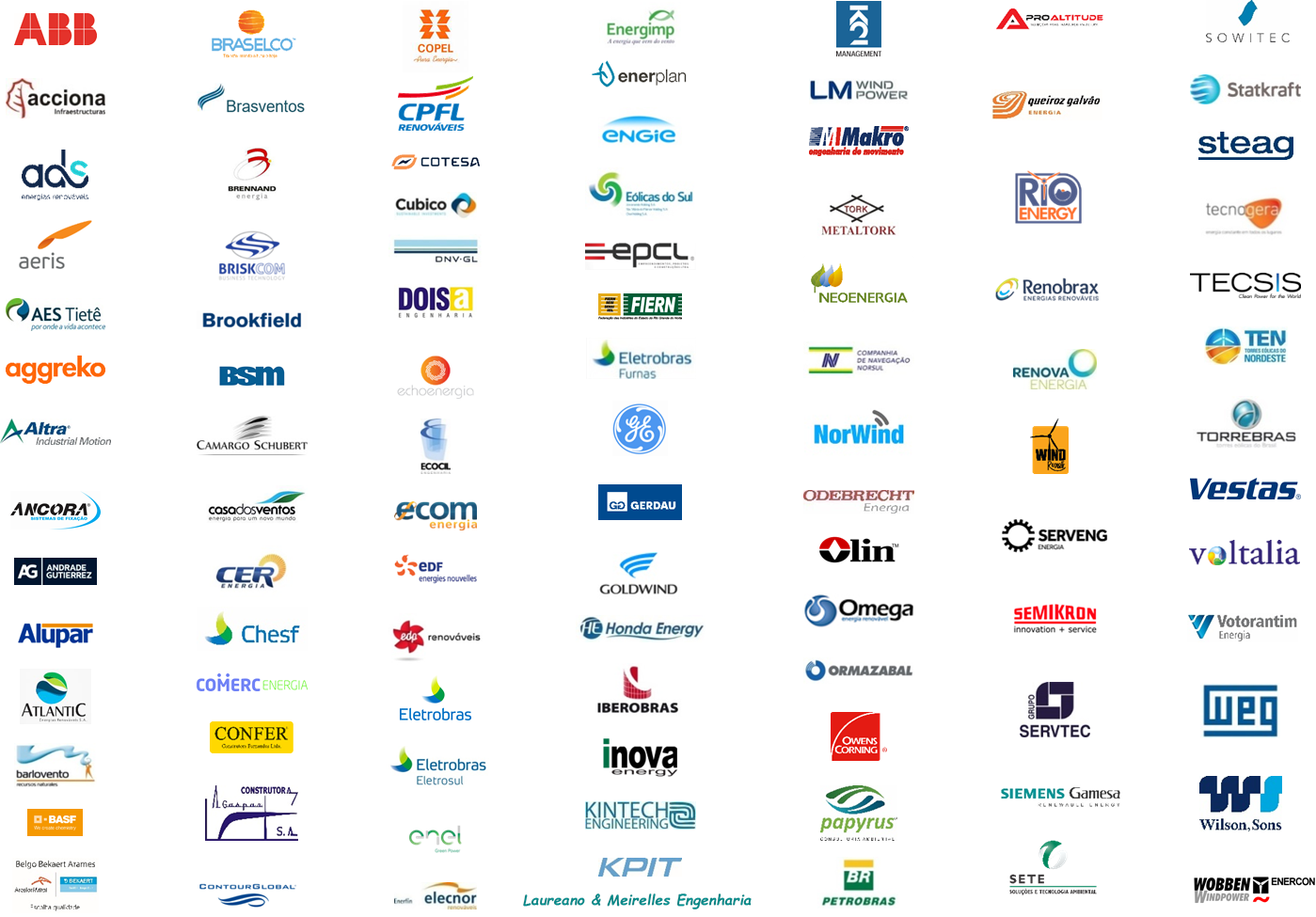 Membros da ABEEólica
3
CONTEXTO MUNDIAL
TRAJETÓRIA MUNDIAL – Capacidade Instalada Total
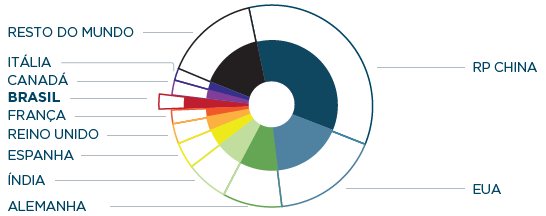 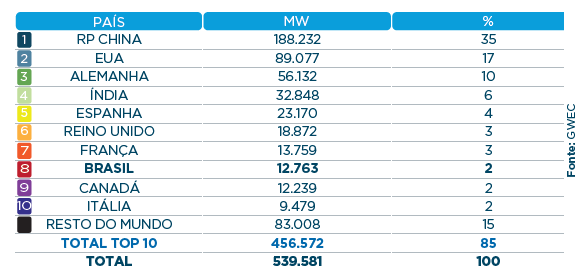 Fonte: GWEC | ABEEólica
5
TRAJETÓRIA MUNDIAL – Capacidade Instalada Nova
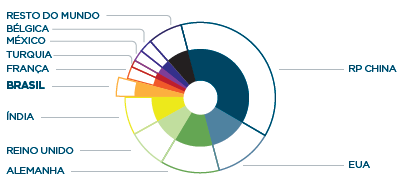 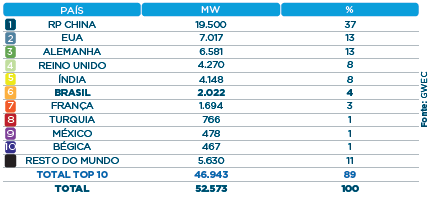 A nova capacidade proporcionou um crescimento, ao Brasil, de 19% em comparação à 2016.
Fonte: GWEC | ABEEólica
6
TRAJETÓRIA MUNDIAL – Fator de Capacidade (2016)
Brasil tem o maior fator de capacidade do mundo
70% acima da média mundial
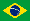 Média Mundial
Fonte: MME | ABEEólica
7
CONTEXTO BRASILEIRO
Matriz Elétrica Brasileira (GW)
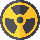 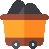 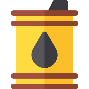 82% Renovável

18% Não Renovável
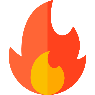 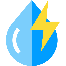 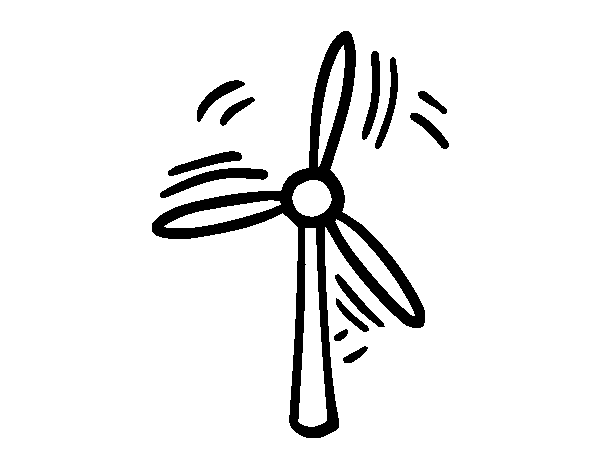 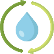 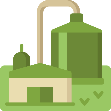 Fonte: ANEEL | ABEEólica
9
EVOLUÇÃO DA CAPACIDADE INSTALADA
Fonte: ANEEL | ABEEólica
10
Capacidade Eólica Por Estado
12,2
GW
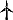 8
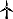 53
80
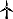 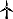 144
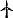 15
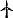 34
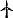 1
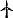 124
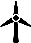 1
2,1
GW
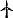 1
Capacidade instalada
14,3 GW (568 parques)
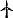 14
Capacidade contratada
4,5 GW (186 parques)
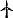 80
Total
18,8 GW (754 parques)
11
Fonte: ANEEL | ABEEólica
Potencial Eólico Brasileiro
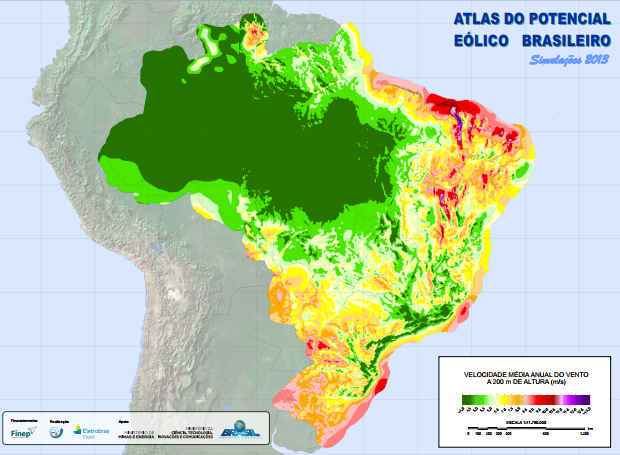 Fonte: Atlas Eólico Brasileiro - 2013
12
Potencial Eólico Bahia
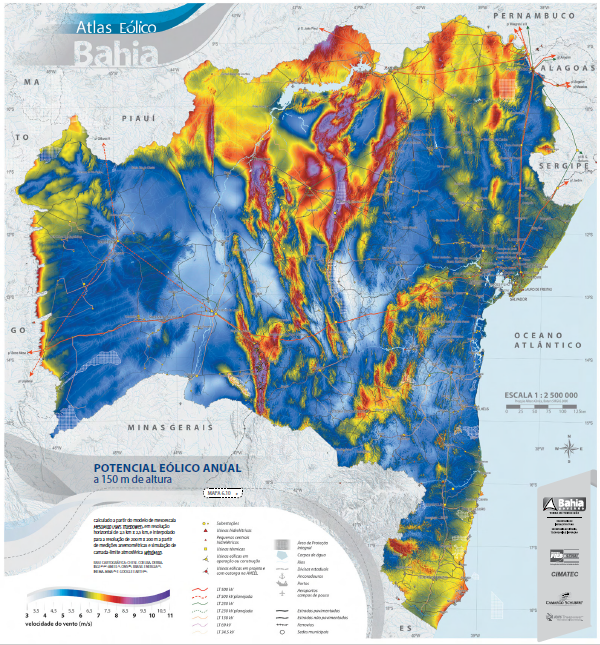 Potência instalável:
195,2 GW*
Geração anual estimada:
766,5 TWh*

*Para áreas com ventos superiores a 7,0 m/s
Fonte: Atlas Eólico Bahia - 2013
13
Expectativa de Expansão – PDE 2027
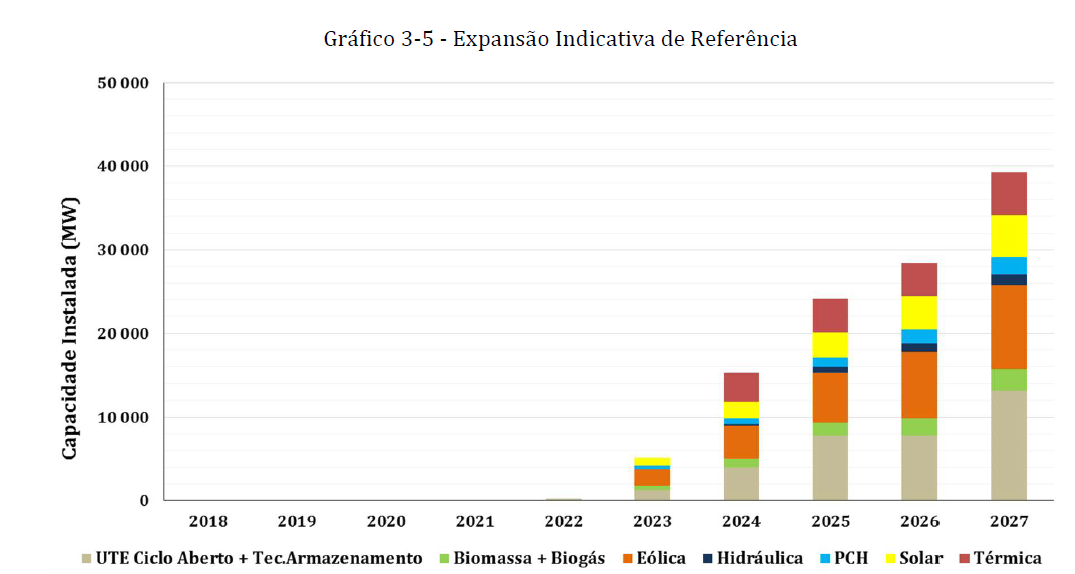 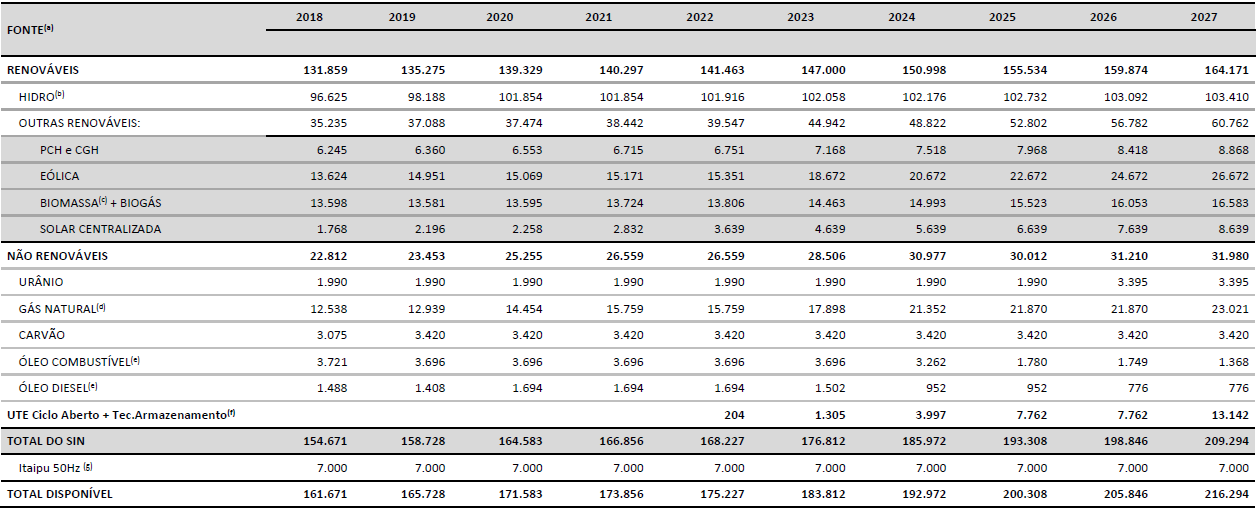 Nova Expansão Indicativa
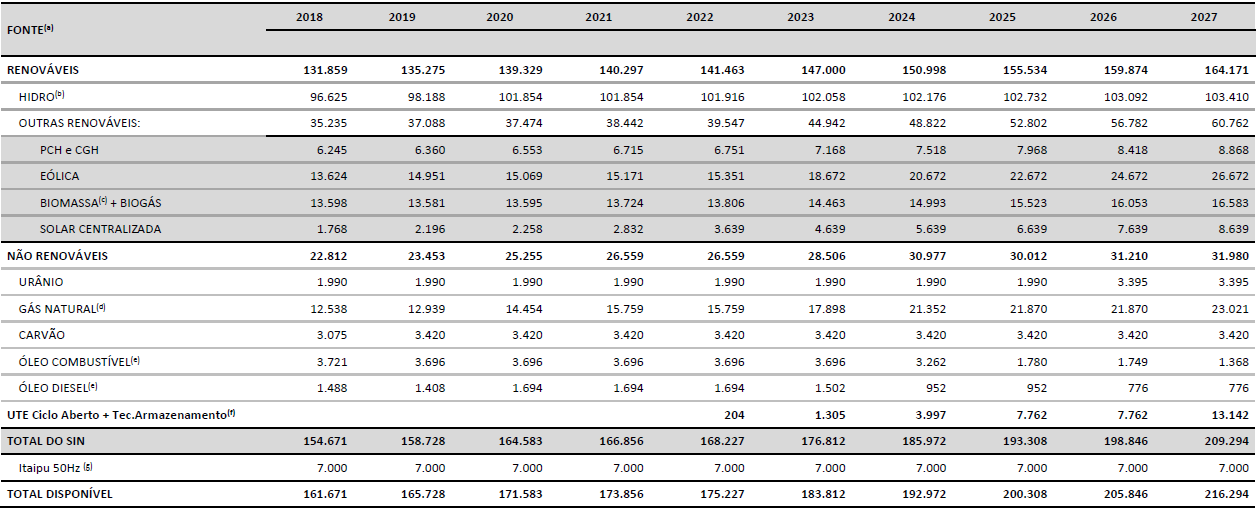 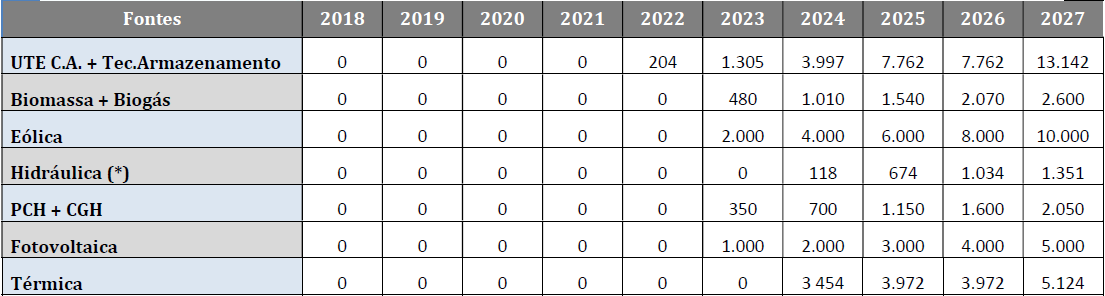 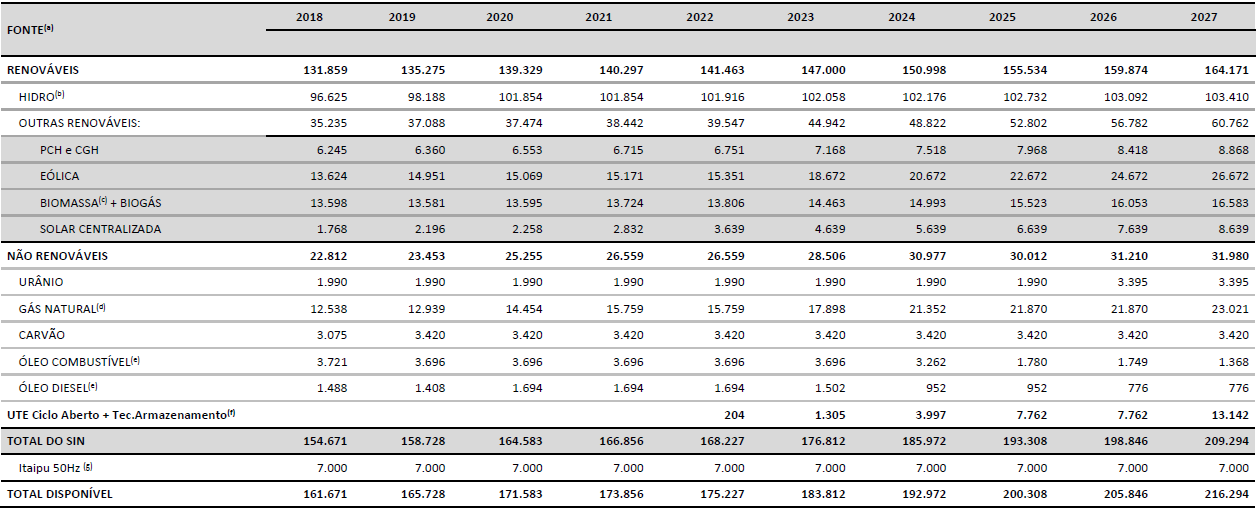 Micro e Mini Geração Distribuída 
Energia Gerada 2027
Capacidade instalada acumulada considerando a expansão indicativa 2018-2027
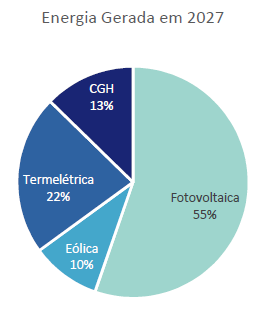 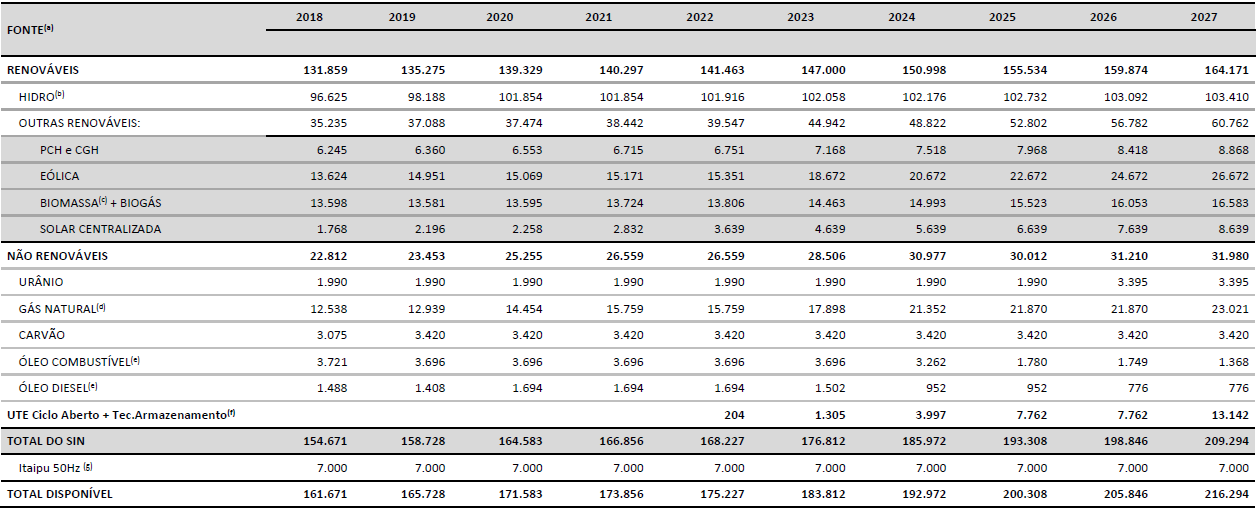 Fonte: MME | EPE | ABEEólica
14
Indústria Eólica Brasileira
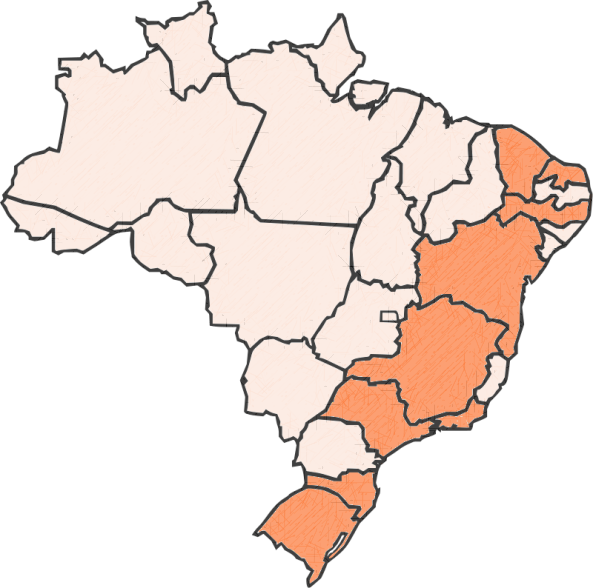 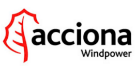 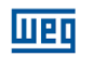 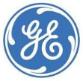 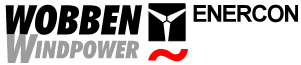 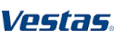 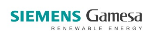 Capacidade Produtiva: 4 GW/ano 
(80% nacionalizada)
Torres: Acciona; Alphatec; Alstom; Bramatel; Brasilsat; Cassol; CTZ Eolic Tower; Dois A Engenharia; Engebasa; Eólicabrás; Ernesto Woebcke; Gestamp; ICEC; Inneo; Intecnial; Maq. Piratininga; NTB; TEM; Torrebrás; Wobben Windpower
Pás: Aeris Energy; 
LM; Tecsis; Wobben Windpower
Mais de 1.000 fornecedores de peças e componentes
15
LEILÕES DE ENERGIA
Histórico dos Leilões de Energia
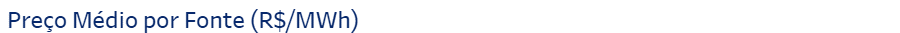 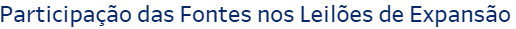 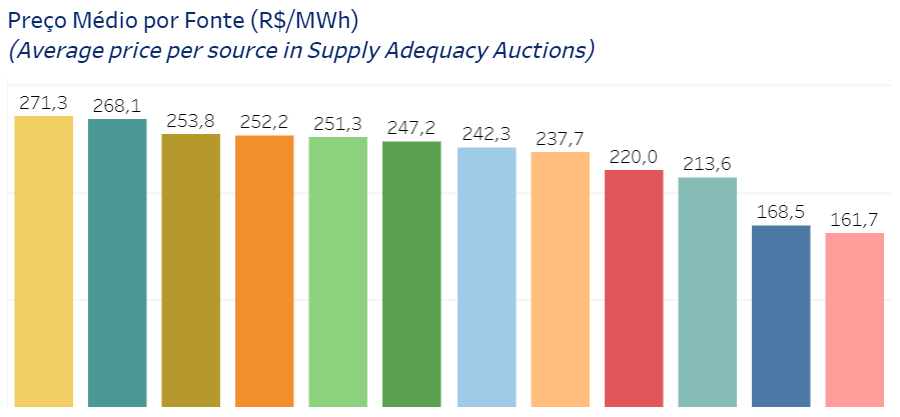 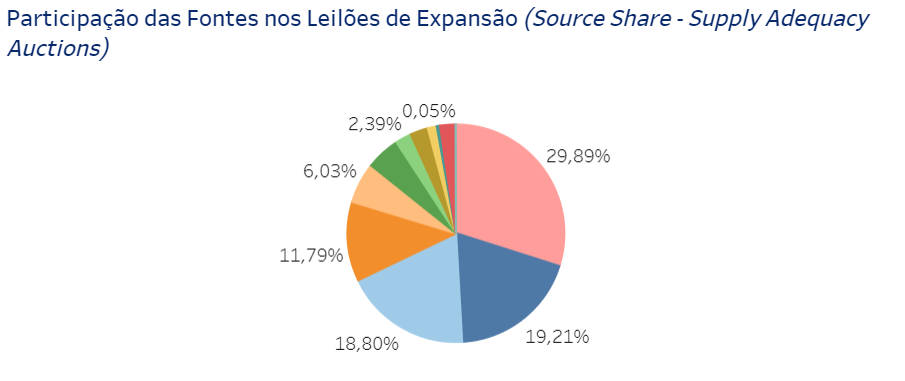 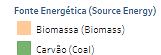 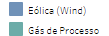 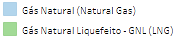 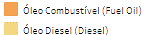 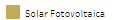 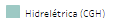 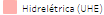 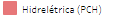 Fonte: CCEE
17
Leilão A-6 2018
Realização do Leilão: 31 de agosto de 2018 
 Aprovação do Edital, CCEAR e outros anexos:  até 31 de julho de 2018.
 Início do suprimento de energia elétrica: 1º de janeiro de 2024. 

Modalidades dos CCEARs
A Portaria MME Nº 121/2018 definiu que a contratação de energia a partir da fonte eólica se daria na modalidade por quantidade e não mais por disponibilidade.
Tal alteração passou o risco do Mercado de Curto Prazo para o vendedor da energia, sendo o gerador incentivado à buscar maior eficiência na gestão de seu recurso.
Principais pontos de atenção na nova modalidade:
Sazonalização
Modulação

Viabilização de 1,25 GW (RN: 742MW e Bahia: 508MW) de capacidade eólica, em 48 projetos. 
A energia eólica representou 50,3% de toda a venda no leilão.
Bahia cadastrou 7,18GW em 257 projetos eólicos
Características do Vento Brasileiro
Nordeste – RN
Sul – RS
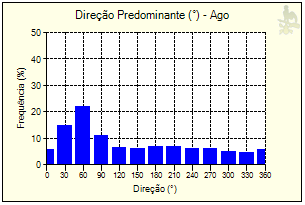 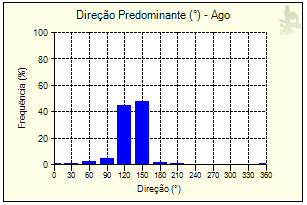 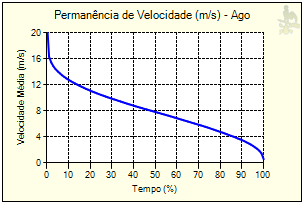 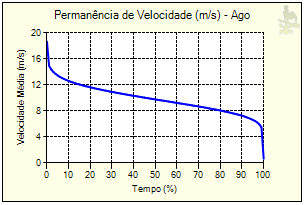 Fonte: AMA EPE (Dados 2015)
19
Características do Vento Bahia - 2015
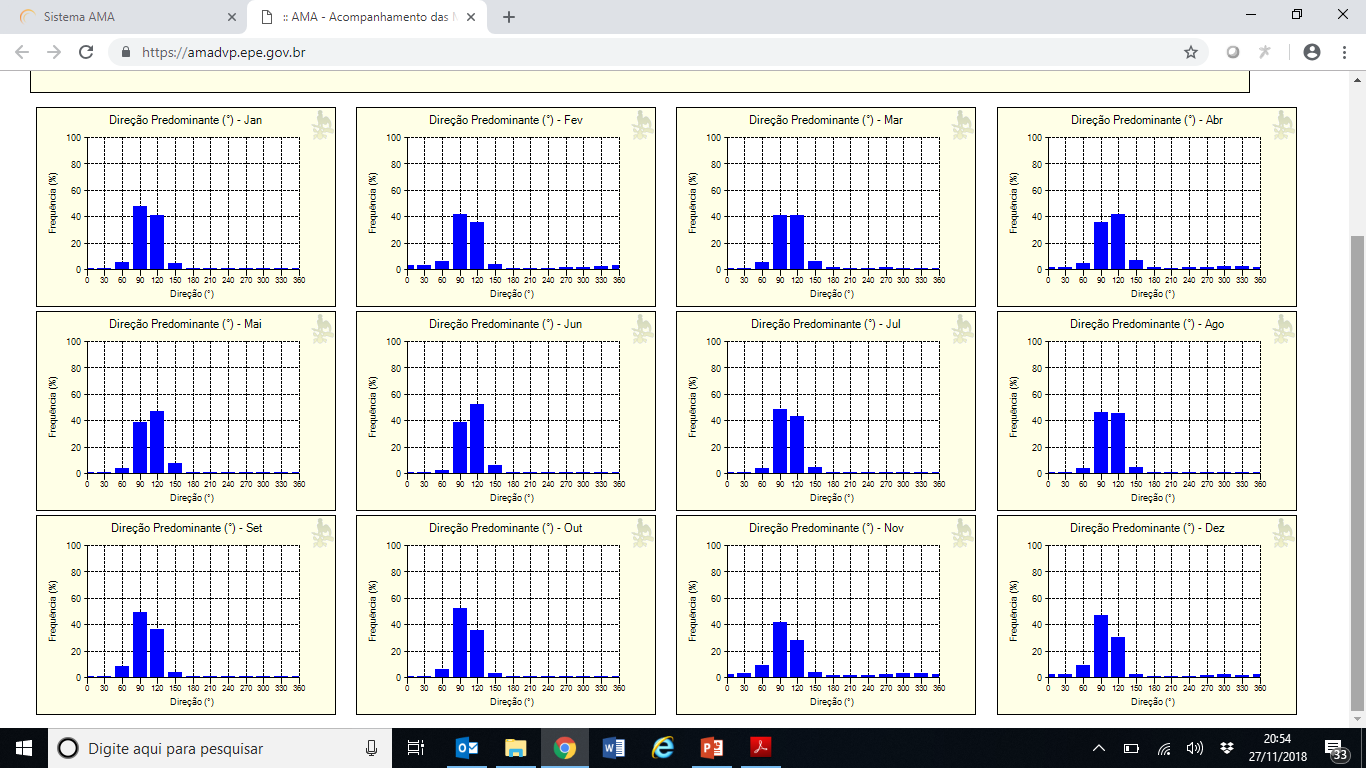 Fonte: AMA EPE (Dados 2015)
20
ASPECTOS SOCIAIS, ECONÔMICOS E AMBIENTAIS
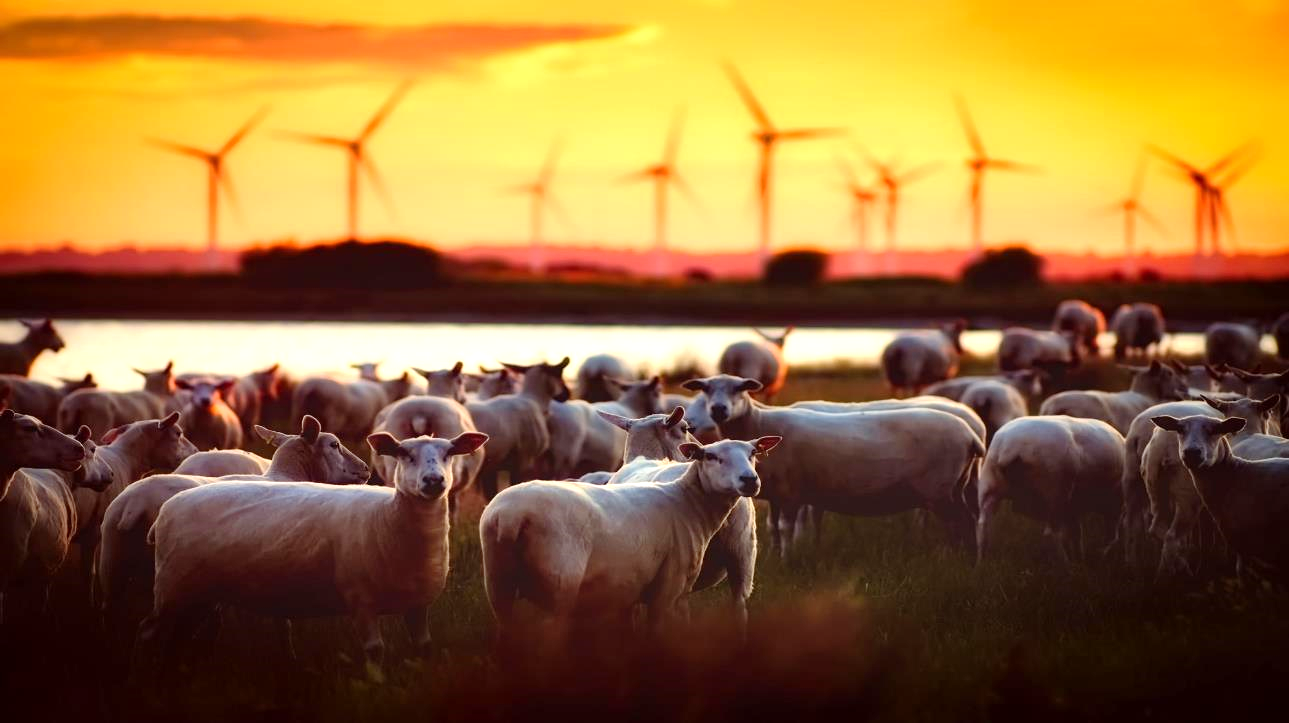 BENEFÍCIOS SOCIOAMBIENTAIS DA ENERGIA EÓLICA
É renovável, não polui, não emite CO2 na geração, contribui para que Brasil cumpra Acordo do Clima. 

Um dos melhores custo-benefício na tarifa da energia. Nos últimos leilões, tem sido a fonte de energia com preço mais baixo.

Geração de renda: cerca de 4.000 famílias recebem mais de R$ 10 milhões mensais pelo arrendamento de terra.

Convivência com outras atividades, como agricultura e criação de animais (Apenas entre 3% e 5% da área é ocupada com aerogeradores)

Capacitação de mão de obra local
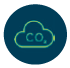 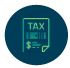 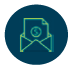 Cada MW instalado
 gera 15 postos de trabalho.
São mais de 190 mil postos até o momento.
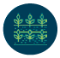 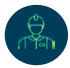 Benefícios e Índices da Eólica 2017
23
Fonte: ABEEólica | CCEE | BNEF
23
DESAFIOS
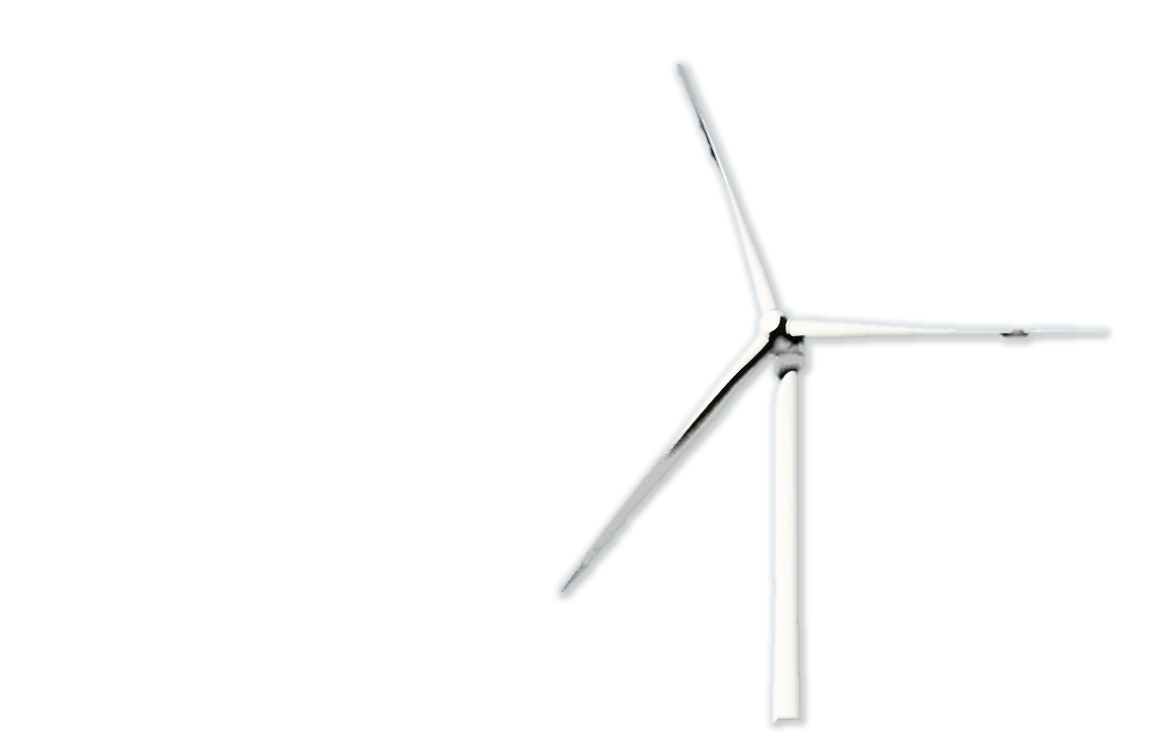 Desafios
OBRIGADO!
Diretoria Técnica